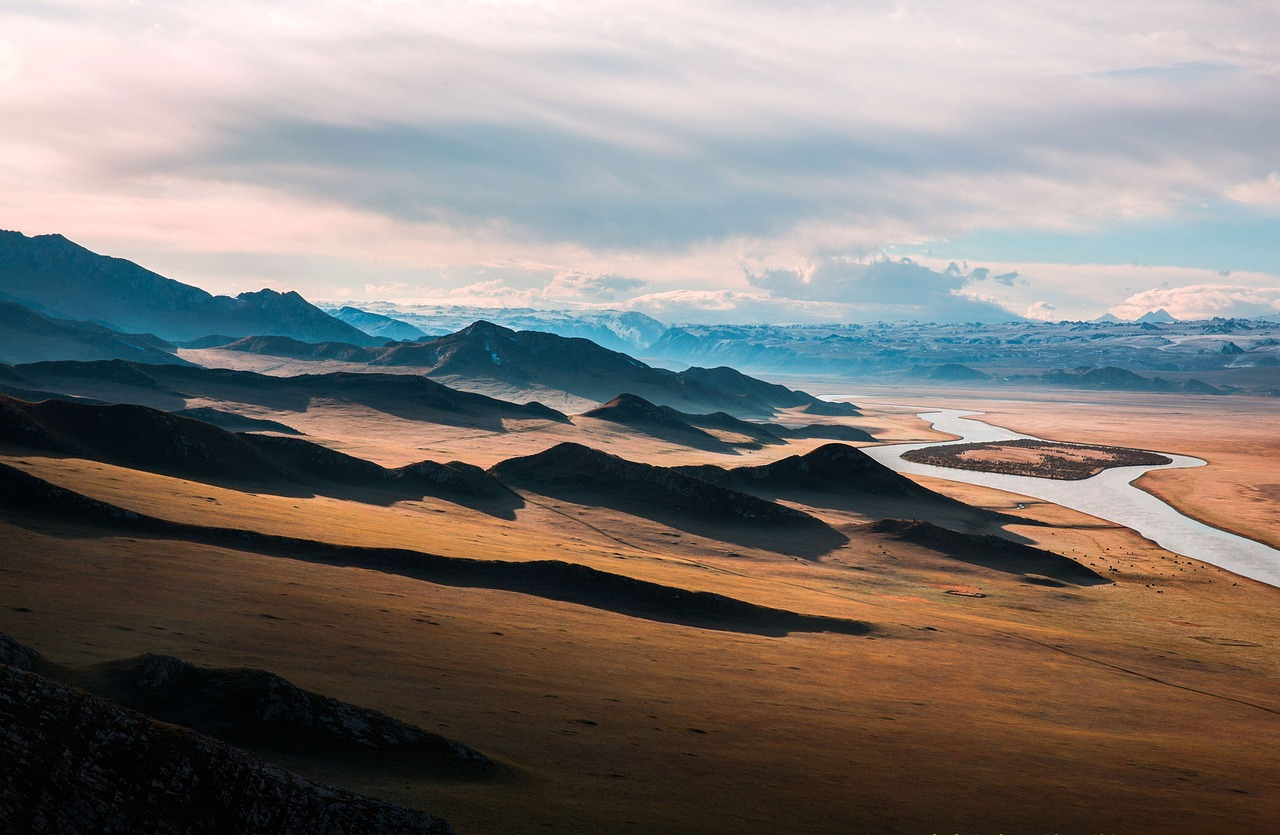 To Obey Is Better...
“Now, Israel, what does the LORD your God require from you, but to fear the LORD your God, to walk in all His ways and love Him, and to serve the LORD your God with all your heart and with all your soul, and to keep the LORD'S commandments and His statutes which I am commanding you today for your good?” (Deuteronomy 10:12-13)
“Samuel said, ‘Has the LORD as much delight in burnt offerings and sacrifices As in obeying the voice of the LORD? Behold, to obey is better than sacrifice, And to heed than the fat of rams.’” (1 Samuel 15:22)
“For I did not speak to your fathers, or command them in the day that I brought them out of the land of Egypt, concerning burnt offerings and sacrifices. But this is what I commanded them, saying, ‘Obey My voice, and I will be your God, and you will be My people; and you will walk in all the way which I command you, that it may be well with you.’” (Jeremiah 7:22-23)
Obedience Is A Gift!
The law was a blessing not a burden!
Deuteronomy 4:5-6
Deuteronomy 10:12-13
The wise understood this!
Psalm 119:1-2
Psalm 119:98, 165
This is just as true in the New Testament.
Jesus: "My food is to do the will of Him who sent Me and to accomplish His work.” (John 4:34)
Paul: “To me, the very least of all saints, this grace was given, to preach to the Gentiles the unfathomable riches of Christ,” (Ephesians 3:8; cf. Acts 9:15-16)
Obedience Is Voluntary!
This was true in the Old Testament:
"All the words which the LORD has spoken we will do!” (Exodus 24:3)
Joshua 24:15-18, 21-22, 24
It is true in the New Testament as well:
“But what does it say? "THE WORD IS NEAR YOU, IN YOUR MOUTH AND IN YOUR HEART"—that is, the word of faith which we are preaching, that if you confess with your mouth Jesus as Lord, and believe in your heart that God raised Him from the dead, you will be saved;” (Romans 10:8-9)
“Why do you call Me, 'Lord, Lord,' and do not do what I say?” (Luke 6:46)
Obedience Is The Pathway To God!
Obedience is the journey not the destination.
 Hebrews 5:8-9
 Philippians 2:12-13

Obedience is the natural product of love.
 John 14:15
 We become what we love!
Exodus 34:6-7
Hosea 4:1; 6:6